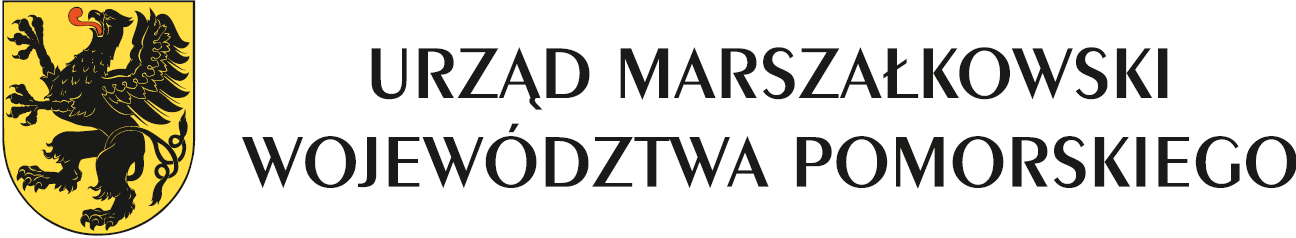 Programy Interreg, programy Komisji Europejskiej oraz Fundusze Norweskie i EOG
REFERAT PROGRAMÓW MIĘDZYNARODOWYCH
DEPARTAMENT ROZWOJU REGIONALNEGO I PRZESTRZENNEGO
URZĄD MARSZAŁKOWSKI WOJEWÓDZTWA POMORSKIEGO
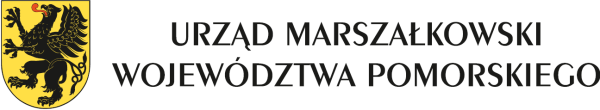 Wybrane Programy Europejskiej Współpracy Terytorialnej / Interreg
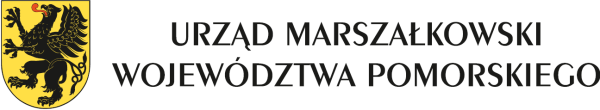 Interreg Południowy Bałtyk
Zbudowanie innowacyjnego, zrównoważonego, atrakcyjnego i aktywnego Południowego Bałtyku poprzez działanie na rzecz „niebieskiej” i „zielonej” przyszłości.
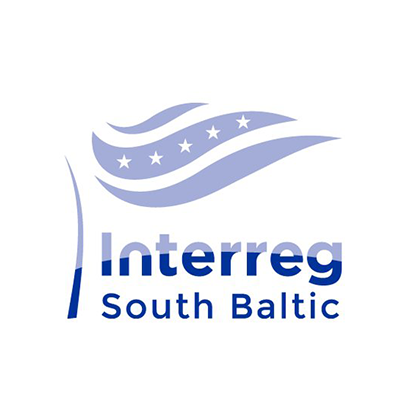 Regionalny Punkt Kontaktowy w GdańskuDepartament Rozwoju Regionalnego i PrzestrzennegoUrząd Marszałkowski Województwa Pomorskiegoul. Augustyńskiego 1 80-810 Gdańsktel. 58 326 89 03e-mail s.bryla@pomorskie.eu
Kontakt
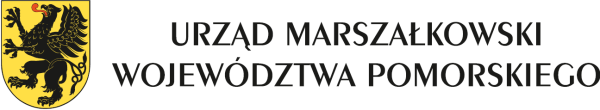 Interreg Region Morza Bałtyckiego
Celem programu jest wdrażanie korzystnych dla mieszkańców regionu Morza Bałtyckiego rozwiązań z zakresu innowacji, inteligentnego gospodarowania wodą i neutralności klimatycznej.
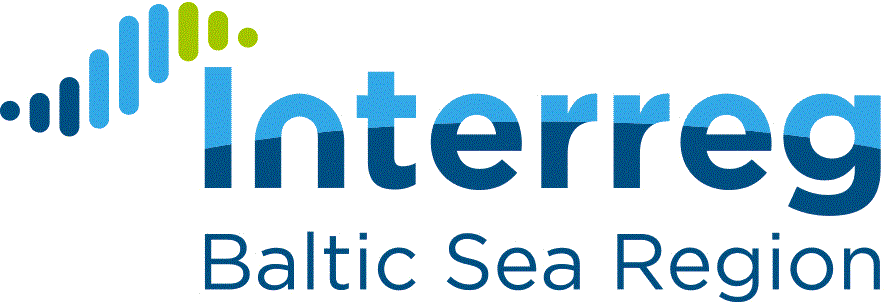 Krajowy Punkt KontaktowyMinisterstwo Funduszy i Polityki RegionalnejDepartament Współpracy Terytorialnej
Wydział Współpracy Transnarodowej i Międzyregionalnej
ul. Słowackiego 13
40-094 Katowice
tel. +48 22 273 81 75
e-mail: BSR@mfipr.gov.pl
Kontakt
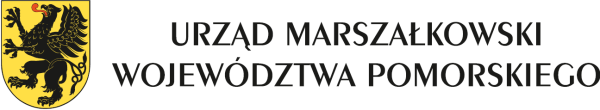 Interreg Europa Środkowa
Transformacja miast i regionów Europy Środkowej w bardziej nowoczesne, inteligentne, bardziej zielone, lepiej połączone i odporniejsze wobec nieoczekiwanych zjawisk klimatycznych, ekonomicznych i społecznych.
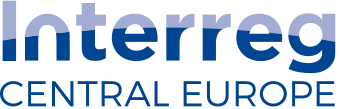 Krajowy Punkt KontaktowyMinisterstwo Funduszy i Polityki RegionalnejDepartament Współpracy Terytorialnej
Wydział Współpracy Transnarodowej i Międzyregionalnej
ul. Słowackiego 13
40-094 Katowice
tel. +48 22 273 81 75
e-mail: CE@mfipr.gov.pl
Kontakt
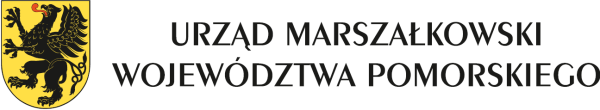 Interreg Europa
Program wspiera wymianę doświadczeń, nowatorskie rozwiązania i budowę potencjału instytucji uczestniczących w przygotowaniu i realizacji polityk rozwoju regionalnego. Ma na celu poprawę wdrażania instrumentów polityk i programów lokalnych, w szczególności regionalnych i krajowych programów operacyjnych.
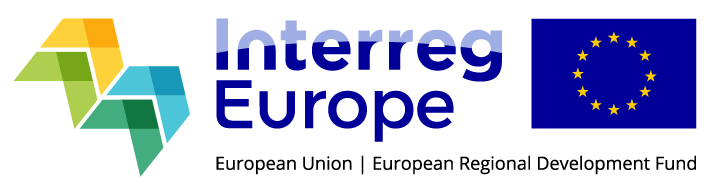 Krajowy Punkt KontaktowyMinisterstwo Funduszy i Polityki RegionalnejDepartament Współpracy Terytorialnej
Wydział Współpracy Transnarodowej i Międzyregionalnej
ul. Słowackiego 13
40-094 Katowice
tel. +48 22 273 81 75
e-mail: IE@mfipr.gov.pl
Kontakt
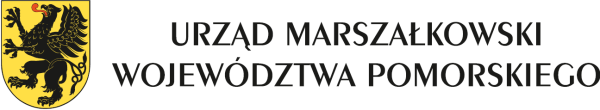 URBACT
Podkreśla kluczową rolę, jaką miasta odgrywają w obliczu coraz bardziej złożonych przemian społecznych. Program pomaga miastom wypracować praktyczne, innowacyjne i zrównoważone metody, łączące wymiary ekonomiczny, społeczny i środowiskowy. Umożliwia dzielenie się dobrymi praktykami i zdobytymi doświadczeniami.
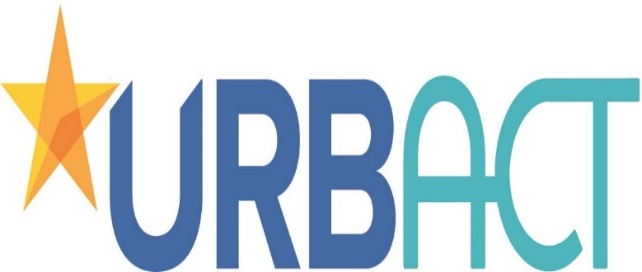 Krajowy Punkt KontaktowyAldo Vargas Tetmajer-Koordynator
tel. +48 501 927 665
e-mail: info@urbact.pl
https://www.urbact.pl
Kontakt
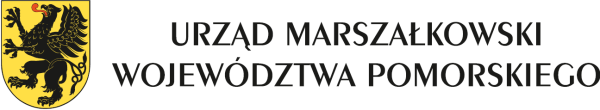 ESPON
Program ukierunkowany jest na promocję i wspieranie europejskiego wymiaru terytorialnego w zakresie rozwoju i współpracy poprzez dostarczanie wyników badań, transfer wiedzy oraz informacji dla przedstawicieli władz publicznych oraz innych podmiotów zajmujących się kształtowaniem polityk na wszystkich szczeblach.
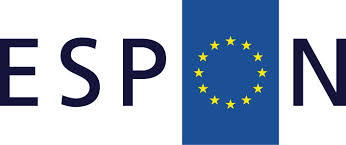 Krajowy Punkt KontaktowyMinisterstwo Funduszy i Polityki Regionalnej
ul. Wspólna 2/4
00-926 Warszawa
e-mail: espon@mfipr.gov.pl
Kontakt
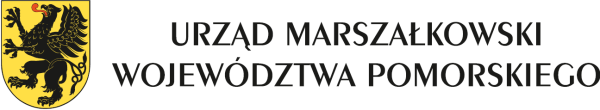 Wybrane programy centralnie zarządzane przez Komisję Europejską
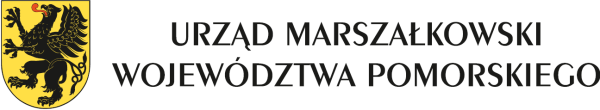 Horyzont Europa
Horyzont Europa to największy w historii Unii Europejskiej program finansujący badania naukowe i innowacje. Ma za zadanie wzmocnić bazę naukową i technologiczną UE oraz europejską przestrzeń badawczą, zwiększyć zdolności w obszarze innowacji, konkurencyjności oraz liczby miejsc pracy, a także utrzymać obecny model społeczno-gospodarczy i związane z nim wartości.
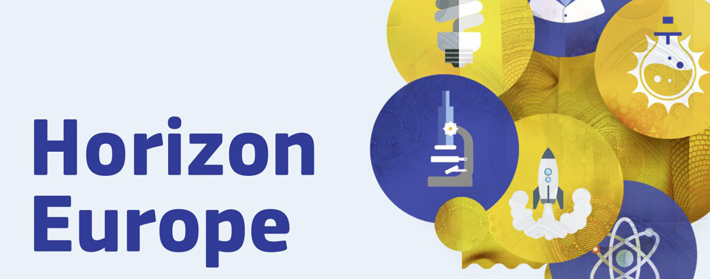 Krajowy Punkt KontaktowyNarodowe Centrum Badań i Rozwoju
Dział Krajowego Punktu Kontaktowego
ul. Nowogrodzka 47a
00-695 Warszawa
Horyzontalny Punkt KontaktowyMakroregion Polska Północna
Politechnika Gdańska
ul. G. Narutowicza 11/12
80-233 Gdańsk
tel. +48 58 347 24 12
e-mail: proeuro@pg.edu.pl
Kontakt
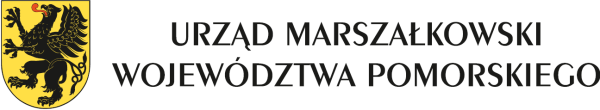 EU4Health
To największy unijny program dla zdrowia. Ma na celu zmniejszenie obciążeń związanych z chorobami zakaźnymi i niezakaźnymi poprzez wspieranie promocji zdrowia i profilaktyki chorób, zmniejszanie nierówności w zakresie zdrowia, promowanie zdrowego stylu życia i promowanie dostępu do opieki zdrowotnej.
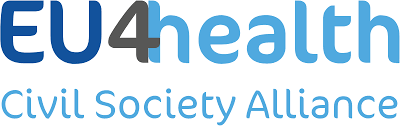 Krajowy Punkt KontaktowyDepartament Współpracy Międzynarodowej
Ministerstwo Zdrowia
ul. Miodowa 25
00-540 Warszawa
Kontakt
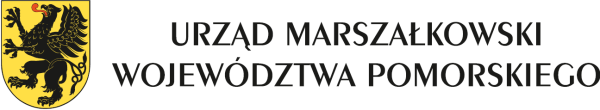 LIFE
To jedyny instrument finansowy Unii Europejskiej poświęcony wyłącznie współfinansowaniu projektów z dziedziny ochrony środowiska i klimatu. Jego głównym celem jest wspieranie procesu wdrażania wspólnotowego prawa ochrony środowiska, realizacja unijnej polityki w tym zakresie, a także identyfikacja i promocja nowych rozwiązań dla problemów dotyczących środowiska w tym przyrody.
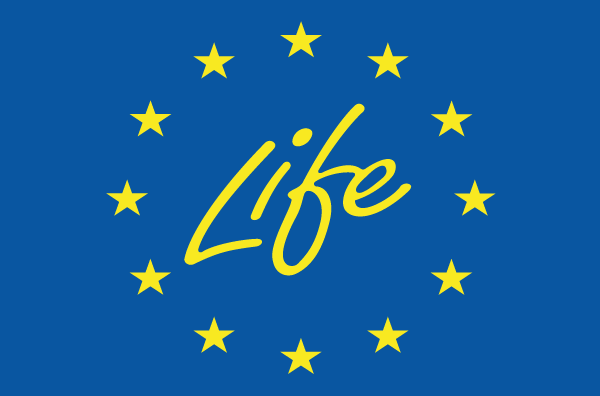 Krajowy Punkt KontaktowyNFOŚiGW
ul. Konstruktorska 3a
02-673 Warszawa
e-mail: life@nfosigw.gov.pl
Kontakt
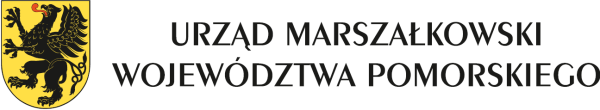 ERASMUS+
Jest programem UE na rzecz kształcenia, szkolenia, młodzieży i sportu w Europie. Tworzy dla ponad 4 mln Europejczyków możliwość rozwoju swoich umiejętności za granicą – odbycia studiów lub szkoleń, zdobycia doświadczenia zawodowego lub uczestnictwa w projekcie wolontariatu.
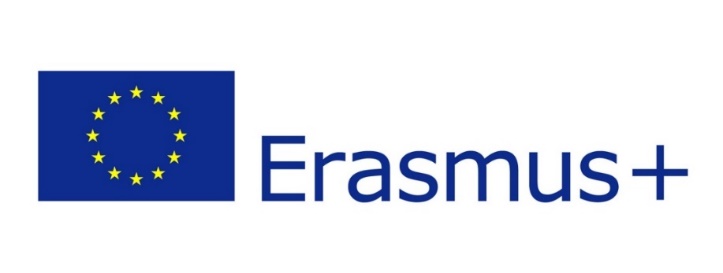 Krajowy Punkt KontaktowyFRSE-Fundacja Rozwoju Systemu Edukacji
Narodowa Agencja Programu Erasmus+
Europejski Korpus Sprawiedliwości
Aleje Jerozolimskie 142A
02-305 Warszawa
tel. +48 22 463 10 00
e-mail: kontakt@frse.org.pl
Kontakt
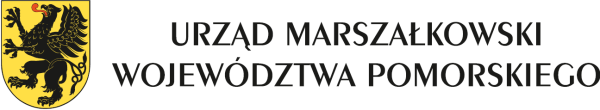 CEF - Connecting Europe Facility
Nadrzędnym celem instrumentu CEF (oryg. Connecting Europe Facility, pl. „Łącząc Europę”) jest wspieranie realizacji celów polityki UE w sektorach transportu (CEF Transport), energii (CEF  Energy)  i technologii cyfrowych (CEF Digital) w odniesieniu do sieci transeuropejskich poprzez umożliwianie lub przyspieszanie inwestycji w projekty będące przedmiotem wspólnego zainteresowania, a także wspieranie transgranicznej współpracy w zakresie wytwarzania energii odnawialnej.
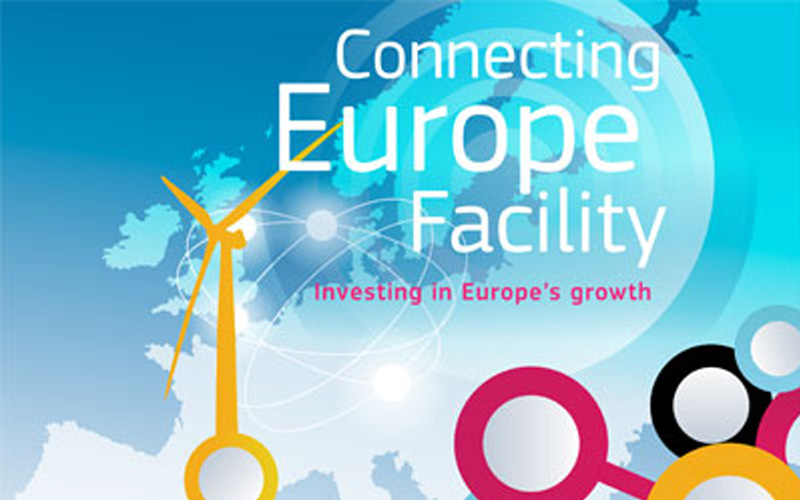 Krajowy Punkt KontaktowyMinisterstwo Funduszy i Polityki Regionalnej
ul. Wspólna 2/4
00-926 Warszawa
tel. +48 22 250 01 30
E-mail: CEF@mc.gov.pl
Kontakt
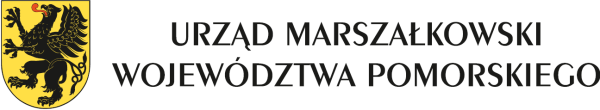 Kreatywna Europa
Celem programu jest wspieranie ponadnarodowego obiegu europejskich dzieł i twórców, promocja różnorodności kulturowej i językowej oraz ochrona europejskiego dziedzictwa kulturowego, budowanie kompetencji profesjonalistów, rozwój publiczności, włączanie społeczne poprzez kulturę i sztukę, zielona transformacja sektorów oraz wykorzystanie technologii i innowacji w celu dostosowania sektorów do zmian cyfrowych.
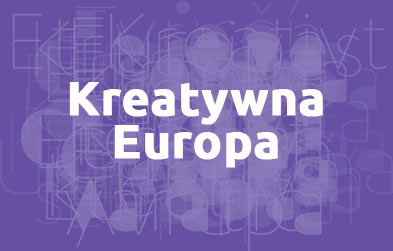 Krajowy Punkt KontaktowyCreative Europe Desk Polska
Aleje Ujazdowskie 41
00-540 Warszawa
tel. +48 22 44 76 180
E-mail: info@kreatywna-europa.eu
Kontakt
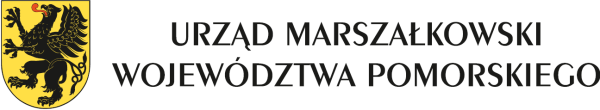 SMP - Single Market Programme
To inicjatywa, której nadrzędnym celem jest zapewnienie państwom UE narzędzi do naprawy i odbudowy po kryzysie związanym z pandemią SARS-CoV-2 i chorobą COVID-19. Ostatecznym jego celem ma być uczynienie jednolitego rynku silniejszym i bardziej odpornym.
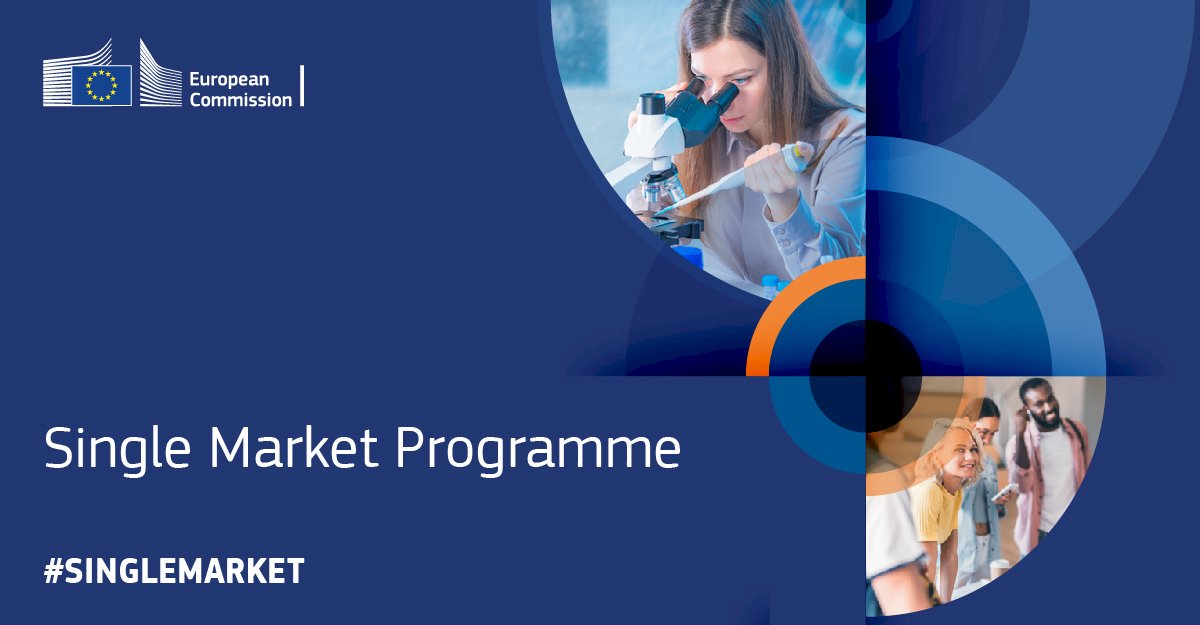 Na terenie RP brak wyznaczonego Krajowego i Regionalnego Punktu Kontaktowego, świadczącego usługi informacyjne dla beneficjentów programu
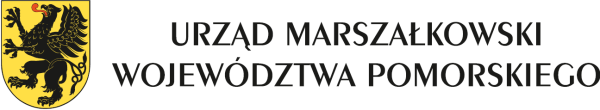 Fundusze norweskie i EOG
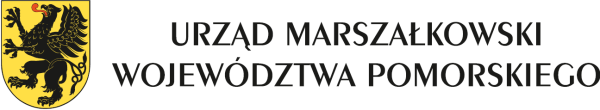 Fundusze norweskie i EOG
Mechanizm Finansowy Europejskiego Obszaru Gospodarczego (MF EOG) i Norweski Mechanizm Finansowy (NMF), zwane w skrócie Funduszami norweskimi i EOG są formą bezzwrotnej pomocy zagranicznej przyznawanej przez Islandię, Norwegię i Liechtenstein nowym członkom Unii Europejskiej – kilkunastu krajom Europy środkowej i południowej oraz krajom bałtyckim. W zamian za udzielaną pomoc finansową tzw. państwa-darczyńcy korzystają z dostępu do rynku wewnętrznego Unii pomimo, że nie są jej członkami.
Krajowy Punkt KontaktowyMinisterstwo Funduszy i Polityki Regionalnej
Departament Programów Pomocowych
ul. Wspólna 2/4
00-926 Warszawa
tel. +48 22 273 78 44
E-mail: eog@mfipr.gov.pl
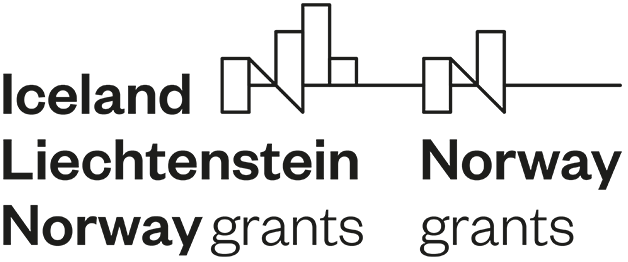 Kontakt
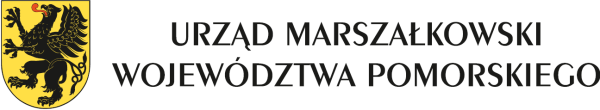 Referat Programów Międzynarodowych
Referat prowadzi punkt kontaktowy dla programów międzynarodowych, wspierając pomorskie podmioty w przygotowaniu i realizacji projektów w ramach tych programów. Promujemy programy Europejskiej Współpracy Terytorialnej oraz programy zarządzane centralnie przez Komisję Europejską. Przygotowujemy publikacje informacyjne, zamieszczamy aktualności o konkursach w ramach programów międzynarodowych, na stronie internetowej: programymiedzynarodowe.pomorskie.eu
Referat Programów MiędzynarodowychDepartament Rozwoju Regionalnego i PrzestrzennegoUrząd Marszałkowski Województwa Pomorskiegoul. Augustyńskiego 1 80-810 Gdańsktel. 58 326 86 83e-mail programymiedzynarodowe@pomorskie.eu
Kontakt
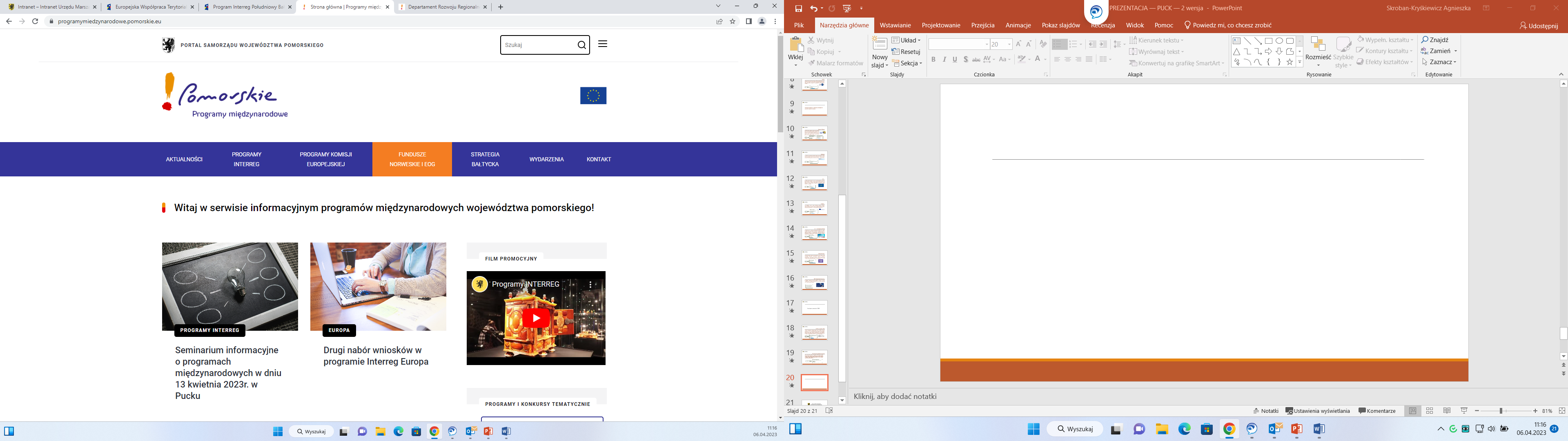 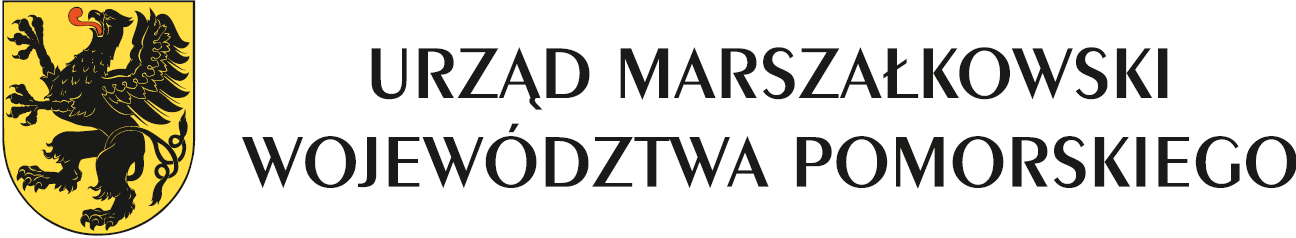 Dziękujemy za uwagę